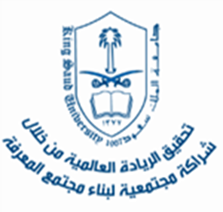 How to Write the Results and Discussion of your Study
Dr. Hayfaa A.A Wahbi
PhD, FRCOG, FRCS, Msc Ass. Rep, 
Master Med.Edu

Associate Professor, Chair of Evidence Based Healthcare and Knowledge Translation
The Paper
Writing and editing the paper is the last step in the research process

The paper tells the story from study inception, through data collection, statistical analysis, findings and discussion

The process of writing the paper should be analogous to the research process—it requires attention to detail, time, and revision
The Results
Results
The heart of your paper
Write after figures and tables are constructed
Consider your data critically
Construct tables, figures and include them in outline
Write the results
+/- Use subheadings
Results determine
Whether you’ve answered your original question(s)
Your direction for future studies
Both of which belong in the discussion
Results uses the same order as Methods
Material & Methods
Study subjects
Study protocol
Calculations Statistical analysis
Results
Clinical characteristics
Systemic effects

Specific effects
Results
Short and to the point
important findings first
Present only data directly relevant to the study
Don’t repeat methods but you may remind the reader briefly how you measured something.
Results…con’t
Present absolute numbers and percentages so reviewers can judge the significance of the findings.
Statistical significance ≠ clinical significance
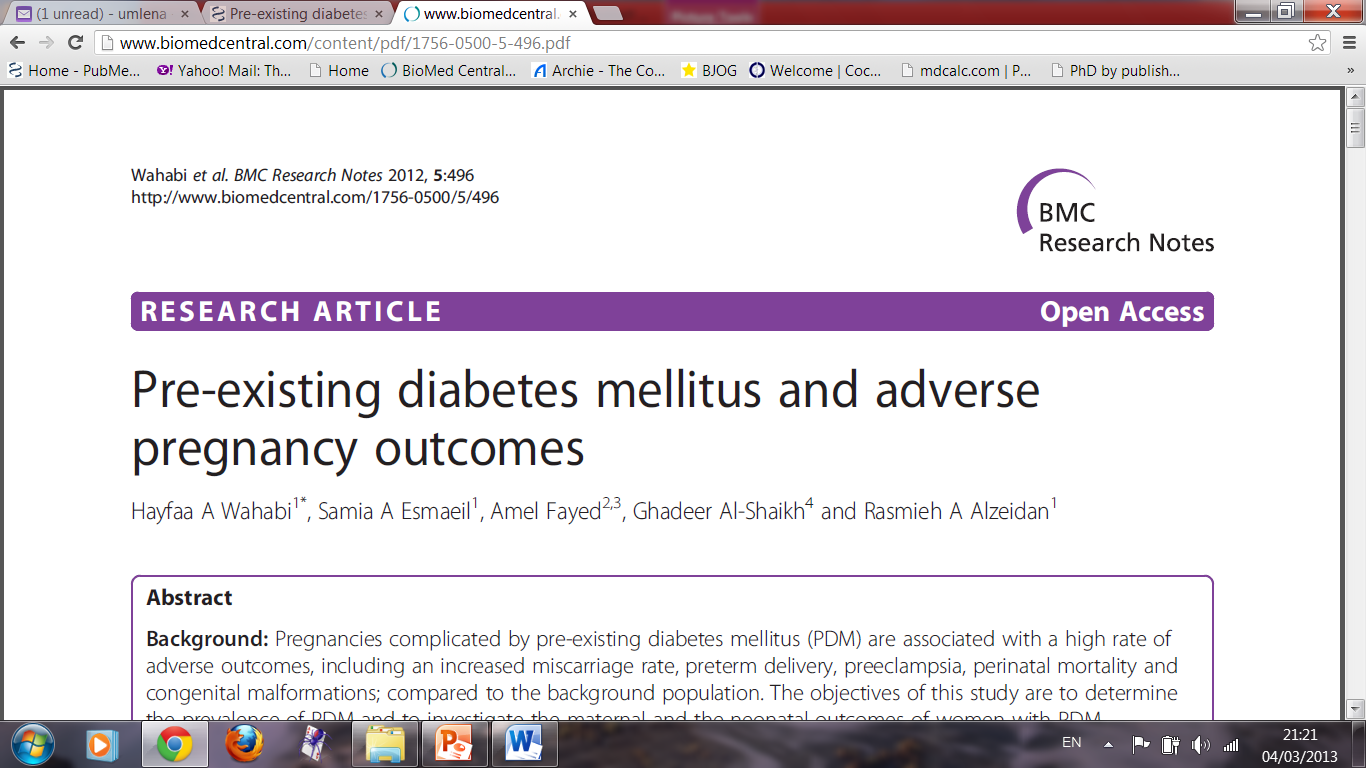 Results
There were 3273 deliveries during the study period of which 3157 met the inclusion criteria. Of the study population 116 (3.7%) women had pre-existing diabetes (PDM) and 569 had GDM (18.0%) while 2472 (78.3%) were not diabetic. For outcomes analysis, the 2472 non-diabetic women were compared to the 116 women in the PDM group.
Compared to the non-diabetic group the women with PDM were nearly threefold more likely to be delivered by emergency cesarean section (C/S), OR 2.67, 95% confidence intervals (CI) (1.63-4.32), P < 0.001, and more than six fold more likely to deliver by elective C/S, OR 6.73, 95% CI (3.99-11.31), P < 0.001 (Table 2). The neonates of the mothers with PDM were significantly heavier when compared to those of the non-diabetic mothers, P < 0.001; and the odds for macrosomia were increased to almost fourfold for the neonates of the PDM group OR 3.97, 95% CI (2.14-7.40), P < 0.001.
Although there was a threefold increase in the odds for low APGAR scores among the neonates of the mothers with PDM compared to non diabetics, OR 2.61, 95% CI (0.89- 7.05); the difference did not reach statistical significance, P = 0.057. 

Similarly, despite the increase in frequency of intra-uterine fetal death (IUFD) among women with PDM compared to non-diabetic women, the difference did not reach statistical significance, P = 0.084; however the OR of 2.62, 95% CI (0.78-7.96) was consistent with more than twofold increase
Visual data
Tables and Figures
Stand alone and tell a complete story

Unambiguous—immediately clear

Eliminate numerical data and long explanations in text

Figures display important trends, procedures, simplify detailed data, and show basic methodologies.
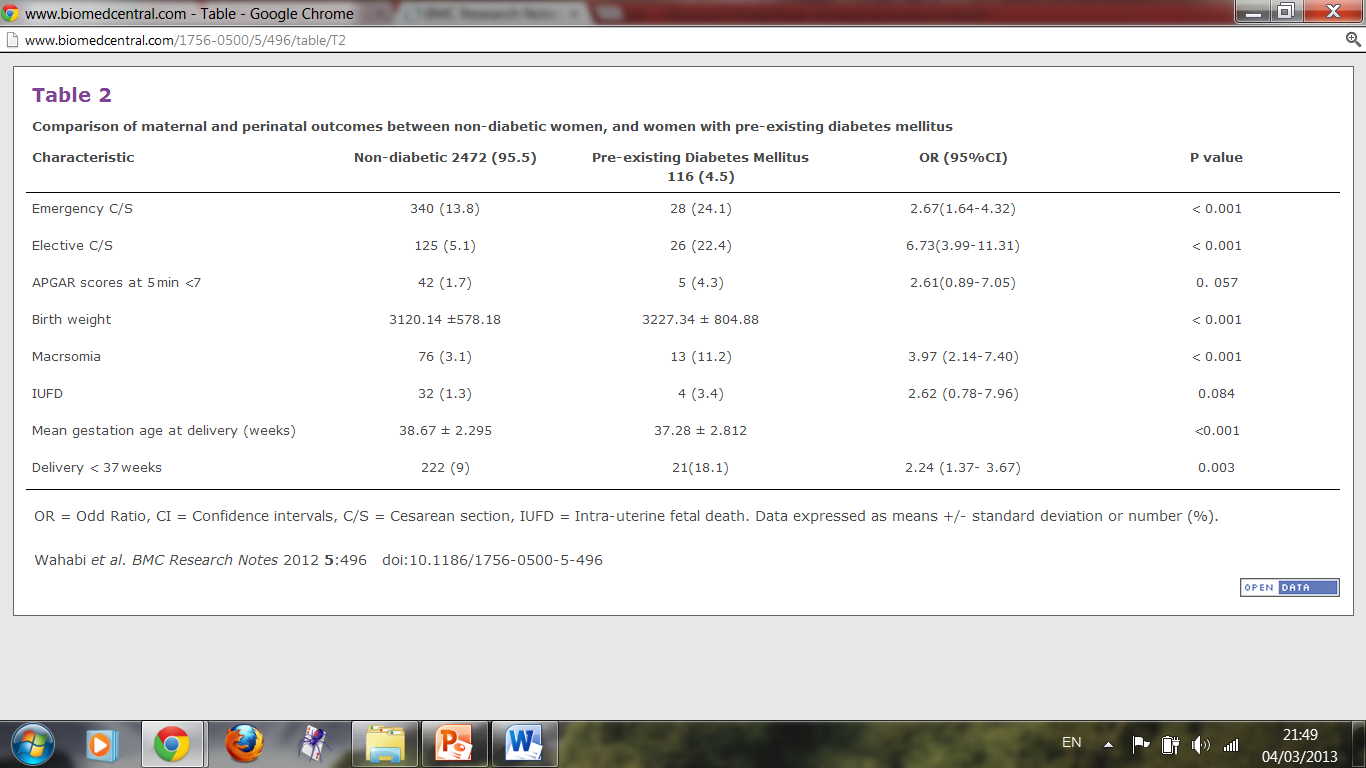 Figure 1:
Flow  chart of the 
Study population
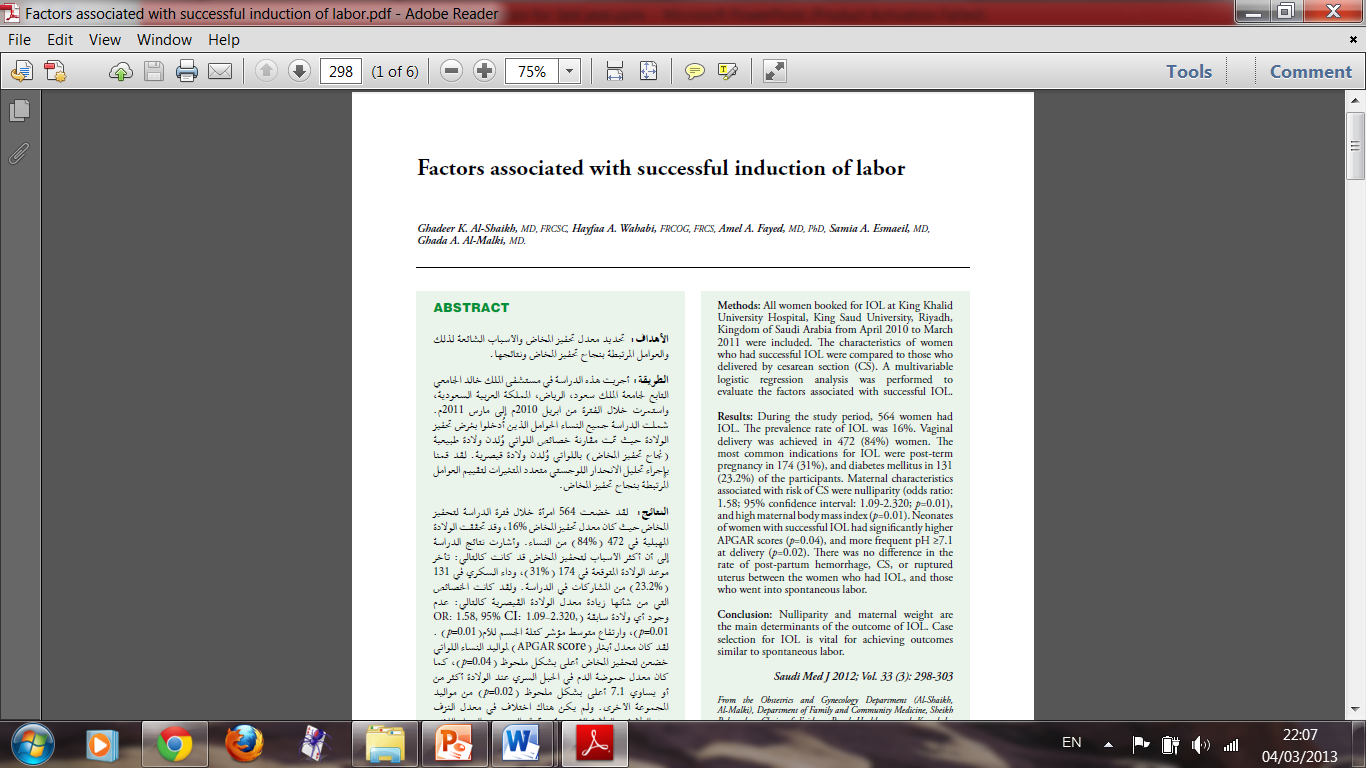 Figure 1 Pathway for induction of labor in King Khalid University Hospital
IOL= Induction of labour, C/S= Cesarean section, PGE2 = Prostaglandin E2. CTG = Cardio-tocogram
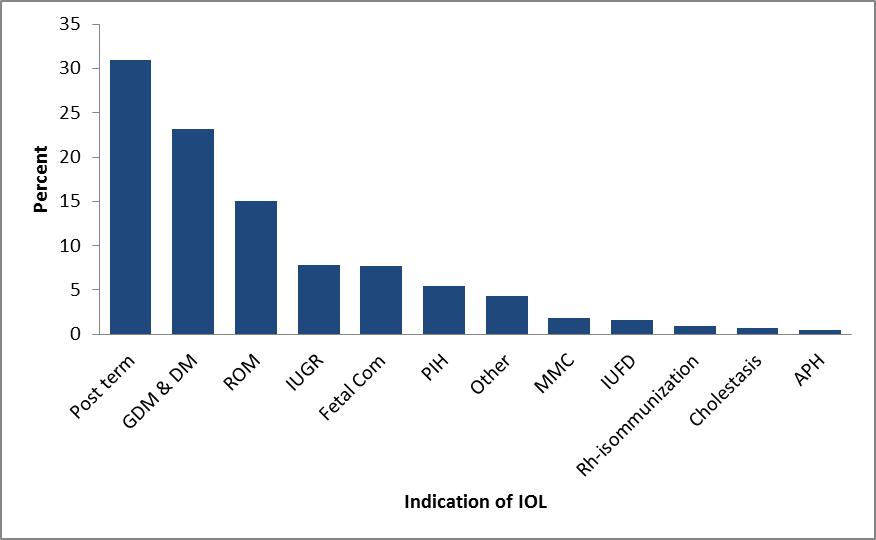 Figure 2 - Indications for induction of labor (IOL). 
GDM = gestationaldiabetes, DM = diabetes mellitus, ROM = rupture of membranes, IUGR = intra-uterine growth restriction, Fetal com = fetal compromise, PIH = pregnancy induced hypertension, MMC = maternal medical condition, IUFD= intrauterine fetal death, ISO immunization = Rhesus
Results—Major Mistakes
Failure to provide all the data critical to answering the research question

Interpreting or commenting on results

“Six of the 20 patients required intubation, illustrating the seriousness of this problem” (belongs in Discussion)

 “Over 40% of treated rats exhibited a decreased inflammatory response, an unexpected finding” (belongs in Discussion)
Results—Major Mistakes
Failure to adequately address statistical methods

Tables and figures inappropriate, unbalanced

Tables and figures poorly constructed
The Discussion
Discussion Construction
Summarize major findings—1st paragraph
Explain how your findings relate to those of others—what do they mean?
Clinical relevance of the findings?
Limitations and how this influenced your study?
How will you overcome these in the next studies?
Explain the implications of findings
What future direction(s) will you take?
Discussion what do your findings mean
Answers the question posed in Introduction
Explain the significance of your results
Explain the findings, relationships, and generalizations of your results
Explains how results support answers and how answers fit with existing knowledge on the topic
Has a beginning, middle, and end
[Speaker Notes: Answers your research question in the beginning, only those items that relate to the focus of your results]
Part 1, Beginning   present strongest evidence first
Begin with significance of your results
Never begin with background information
Never repeat information from Introduction
Never begin with historical overviews

This is what everyone is waiting for!
[Speaker Notes: Don’t begin with a historical review, don’t repeat results]
Part 2, Middle interpret your results
Show how your results fit into the literature and how they support your answer 
Give in descending order of importance
Compare your results with other studies, your work or others 
Use one idea per paragraph
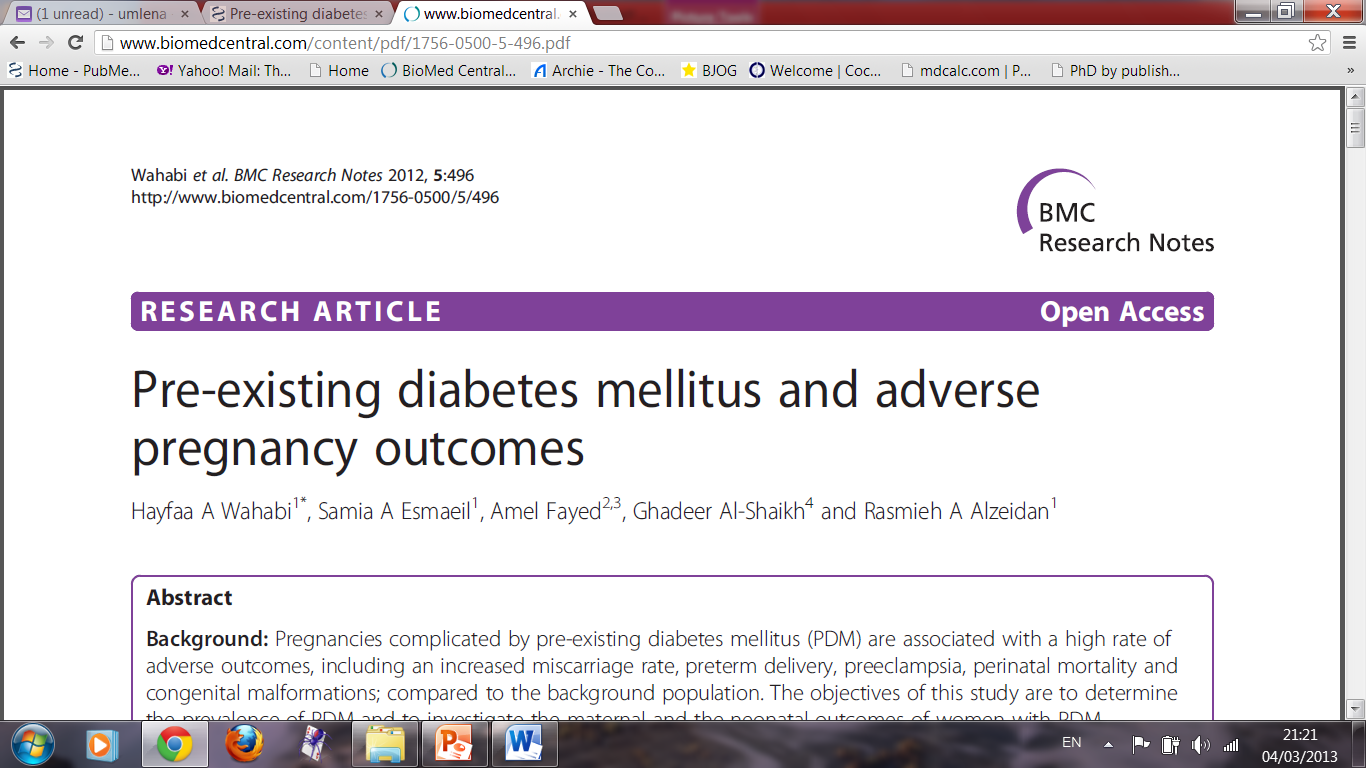 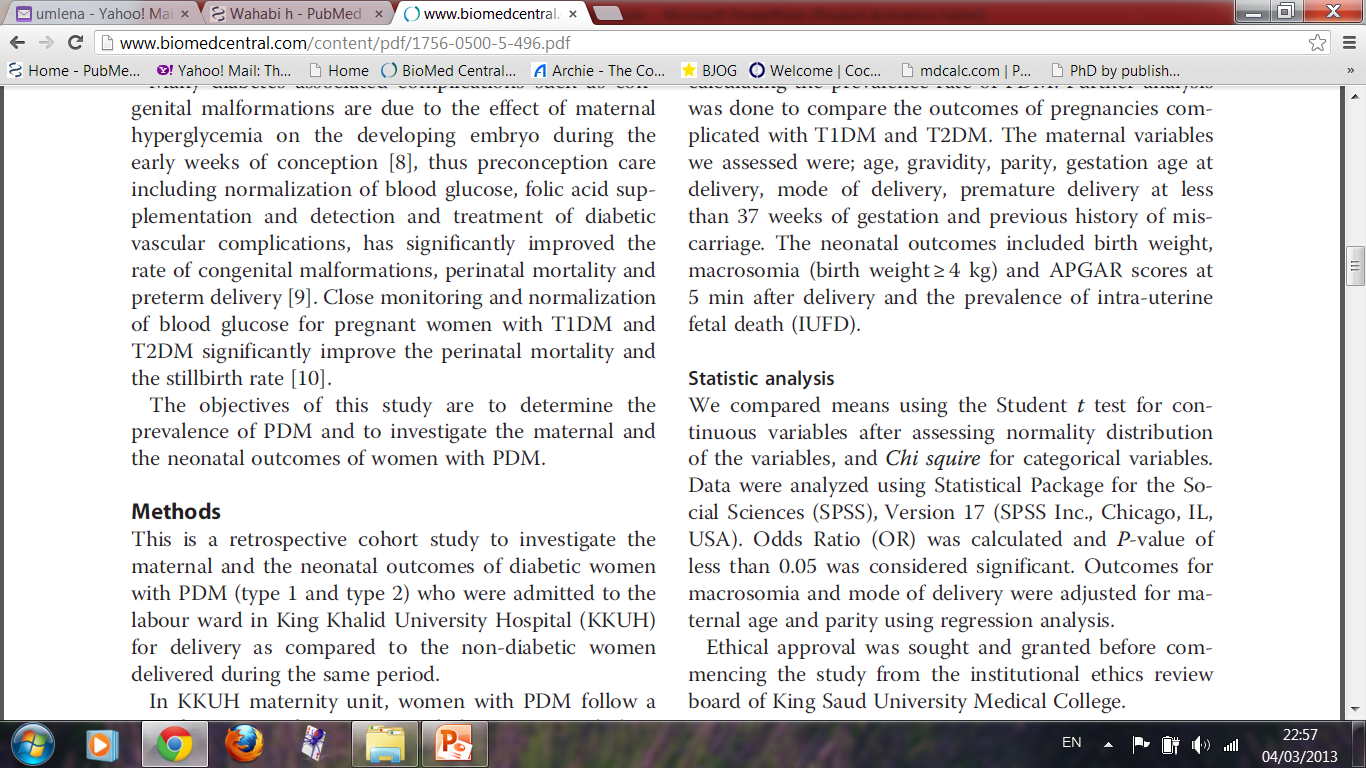 Discussion (Beginning)
The prevalence of PDM in this study is 3.7% which indicates a fivefold increase during the last 14 years based on earlier studies from Saudi Arabia [12,13].
Discussion (Middle)
This noticeable rise in the prevalence of PDM during pregnancy could be explained in part by the improved screening and detection of diabetes, however the main cause in our opinion is the increased prevalence of T2DM among adults in the Saudi population to an estimated range of 21 to 23% [14]. It is worth noting that the prevalence of 3.7% for PDM is very high compared to other regions of the world [6, 15-17}.
Discussion (Beginning)

We observed a threefold increase in the rate of APGAR scores less than 7 at 5 min of birth on the diabetic women compared to the non-diabetic
Discussion (Middle) 

In a recent report low APGAR scores are predictors of long term neurological disabilities [20]. Such low scores in the diabetic cohort could be explained by the increase risk of birth asphyxia due to placental angiopathy [21].
Part 3, Endingbe strong
Restate answer to question, and signal this ending
Mention possible applications, implications, or speculations
Pull out as a separate Conclusions section 
Suggest future work if needed
Discussion (Ending)
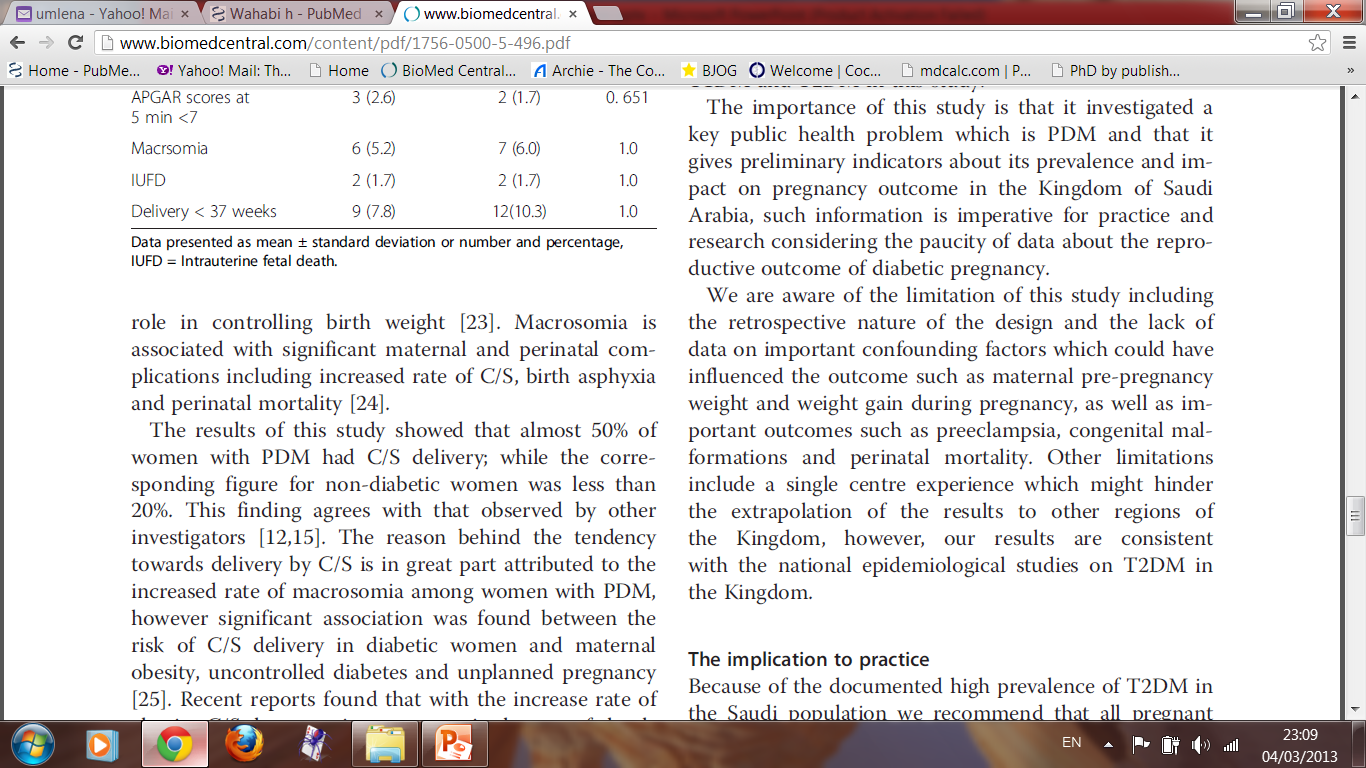 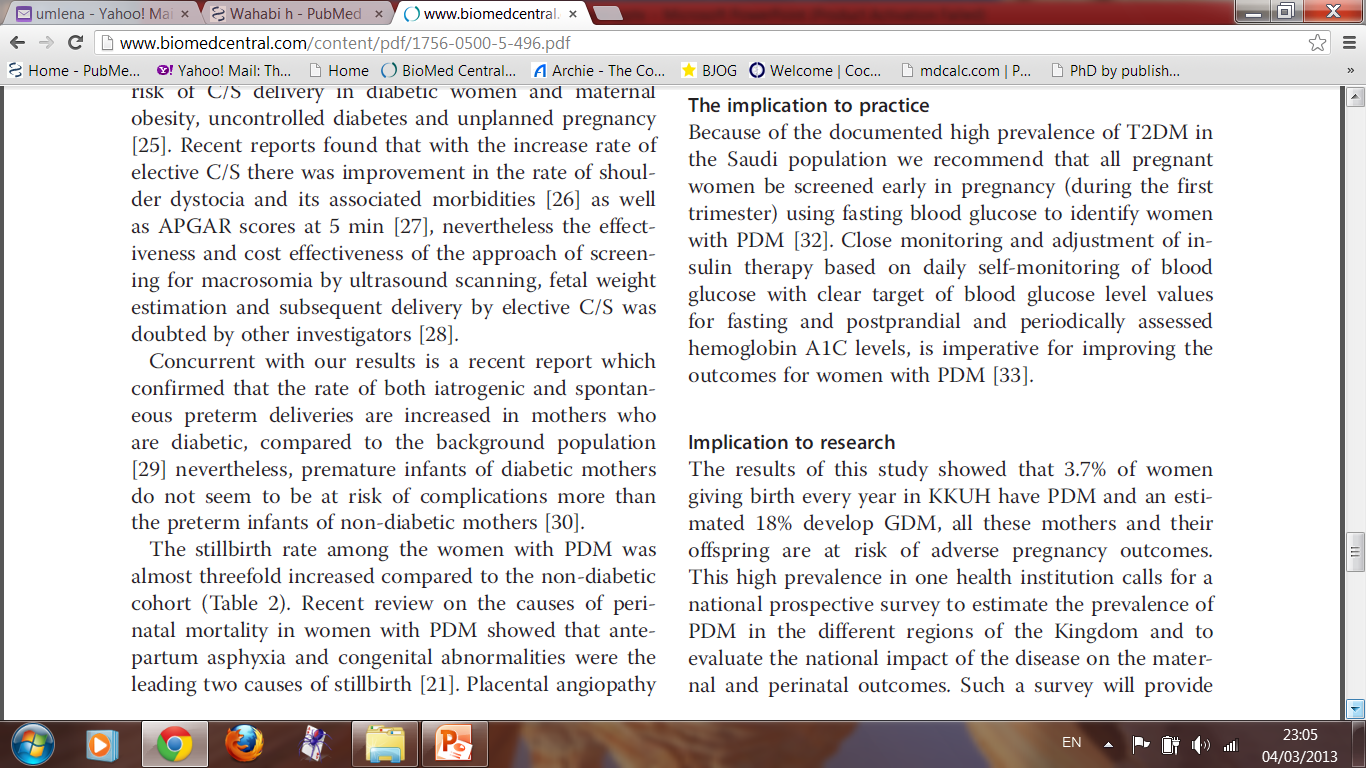 Discussion (Ending)
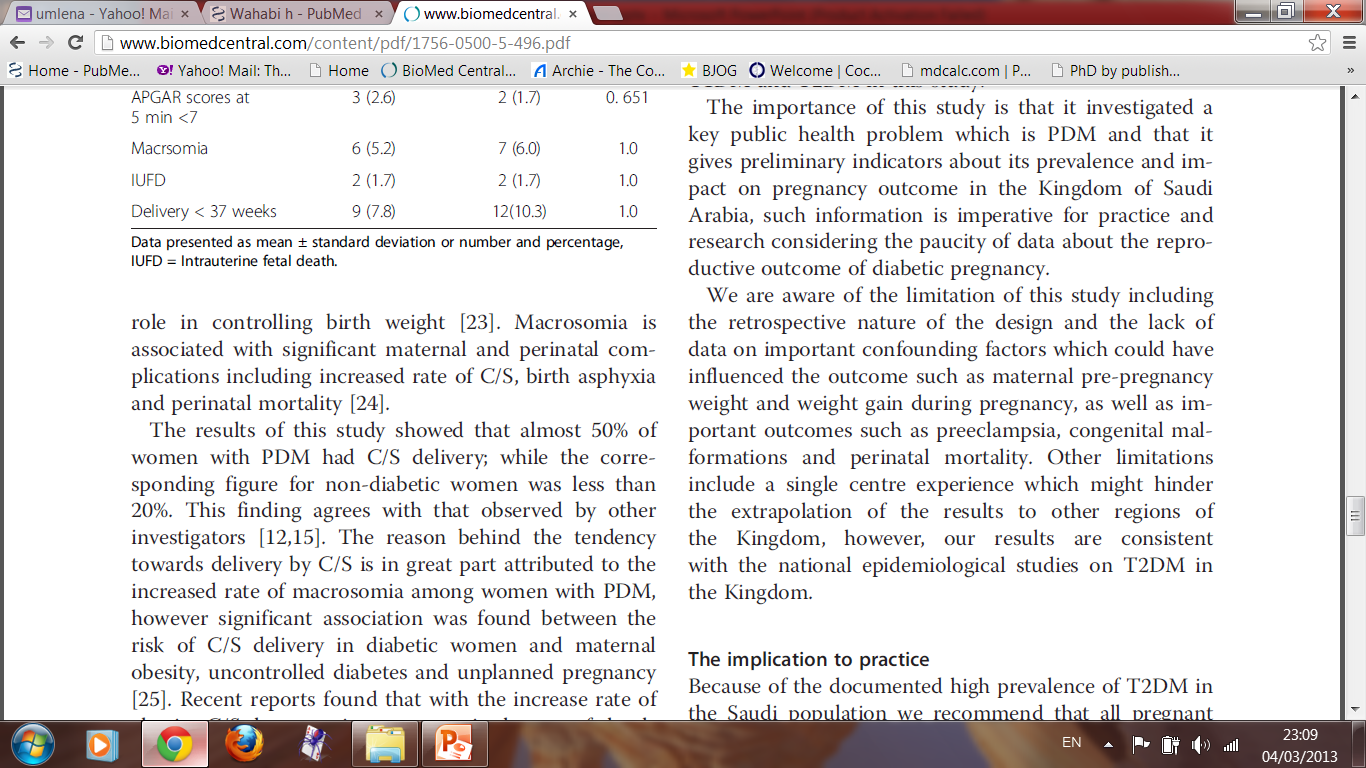 Discussion (Ending)
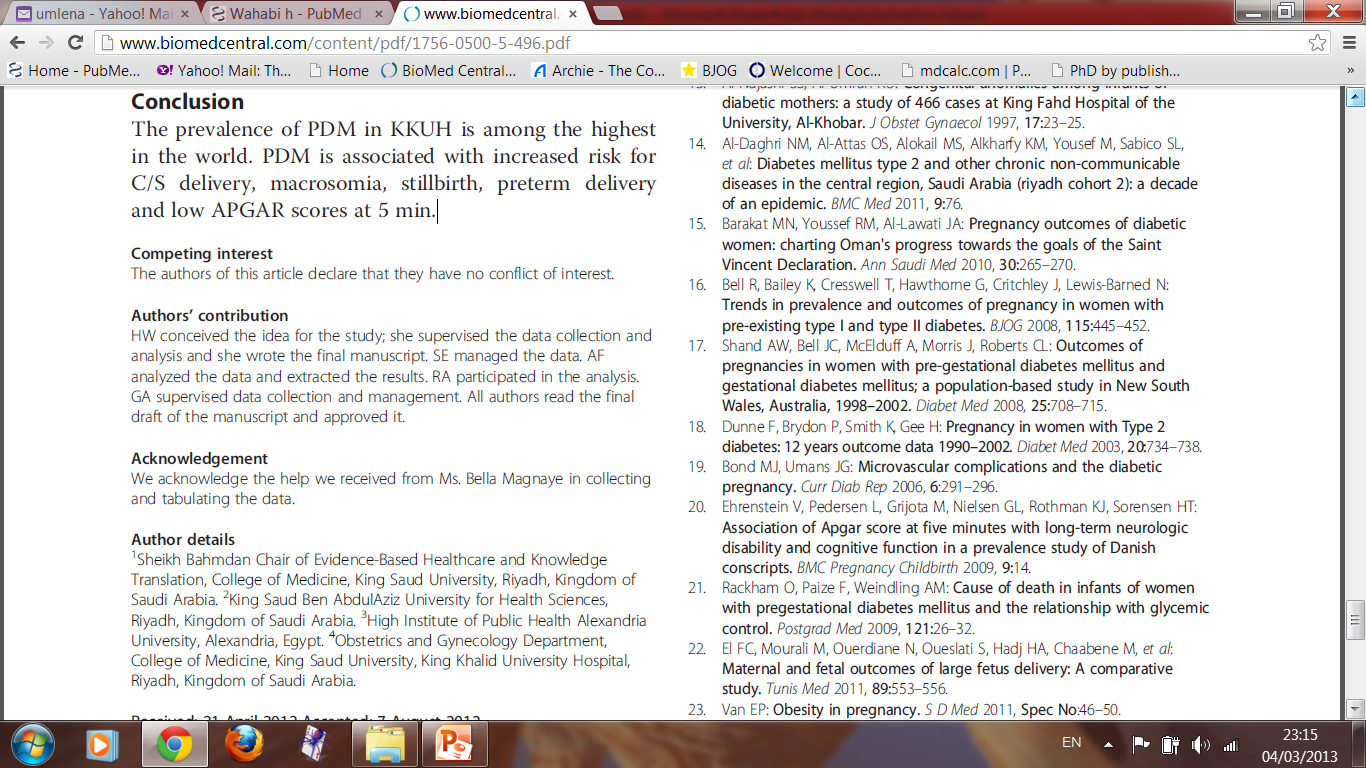 Discussion (Ending)

References: 

 The references demonstrate that you understand how your findings relate to earlier reports. 

Do not cite papers if you have only read the abstract

Format your references as required by the journal.

The soft wear Endnote® or Reference manager® should be used as it allow the change of style with little effort.
Discussion: Common Mistakes
Attempt to overly state the importance of the findings
Come to erroneous or unsupported conclusions
Uncritically accept statistical results
Also results in excessive length, a common   problem
Authors should let the data speak for themselves
Discussion—Common Mistakes
Unwarranted speculations
Injecting peripheral issues
Not suggesting future directions for research
Authorship an ethical consideration
High
Involvement in Study
Low
High
Low
Involvement with Manuscript
Cramer and Rieger, 2001
[Speaker Notes: A
Many journals have specific definitions of authorship,  defer to Uniform Requirements, authorships is determined by 3 qualifications: 1) conception and design of study, or analysis and interpretation of data; 2) drafting or critically revising manuscript; 3) approval of final version to be published]
The international committee of medical journals editors 

 Why Authorship Matters: Credit, financial and academic implications and responsibility of contents  

“Who Is an Author?

The ICMJE recommends that authorship be based on the following 4 criteria:

Substantial contributions to the conception or design of the work; or the acquisition, analysis, or interpretation of data for the work; AND
Drafting the work or revising it critically for important intellectual content; AND
Final approval of the version to be published; AND
Agreement to be accountable for all aspects of the work in ensuring that questions related to the accuracy or integrity of any part of the work are appropriately investigated and resolved.”
http://www.icmje.org/recommendations/browse/roles-and-responsibilities/defining-the-role-of-authors-and-contributors.html
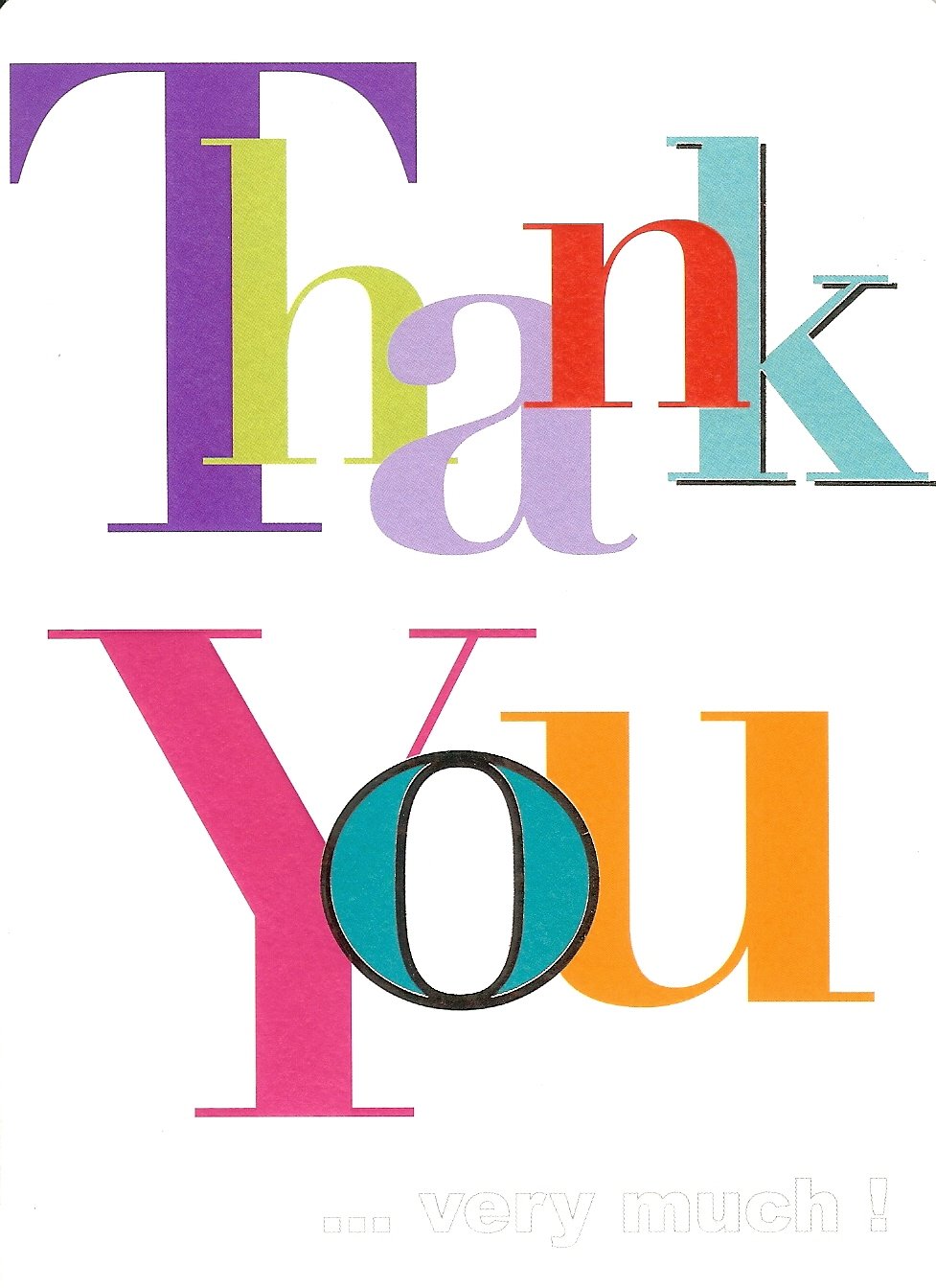 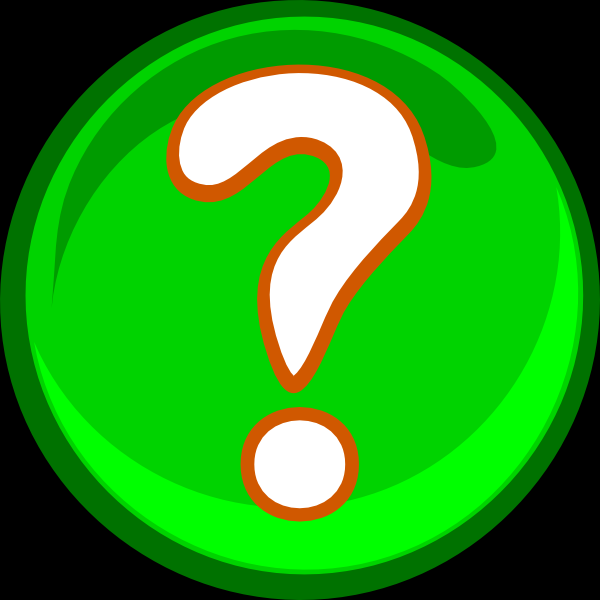